Рабочая тетрадь по книгеН. Дашевской «Вилли»«Чудеса случаются»
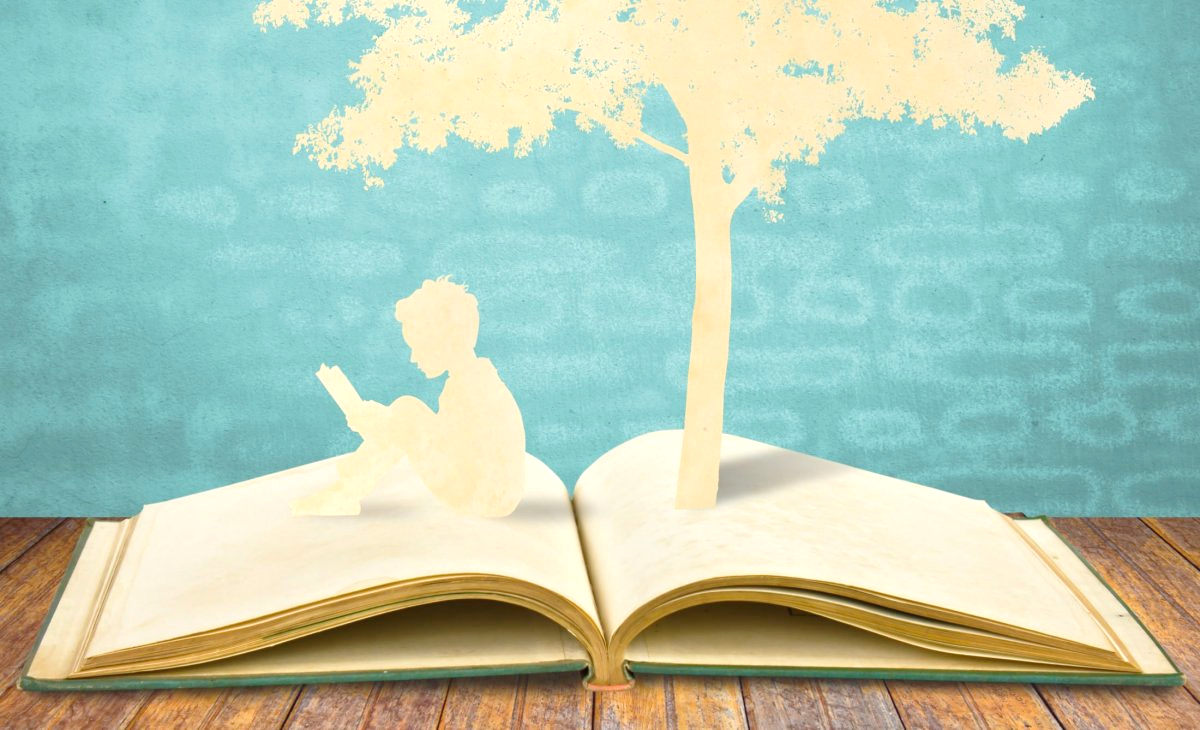 Сычёва Мария Леонидовна, 
учитель русского языка и литературы,
Школы №2 
Тарагара Юлия Сергеевна, 
учитель русского языка и литературы
 МБОУ «СОШ №3»
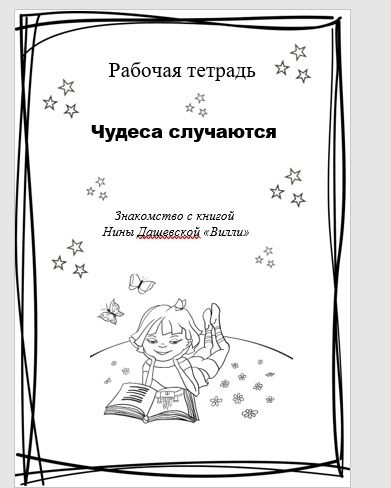 Создание рабочей тетради
рабочая тетрадь создана для знакомства и изучения данной повести; 
представлена система работы с книгой;
продемонстрированы смысловые стратегии чтения;
идет обогащение памяти ребенка, активизируются мыслительные процессы, так как постоянно возникает необходимость совершать операции анализа и  синтеза, сравнения, классификации, обобщения.
Использование видов чтения
Просмотровое чтение - получение общего представления о читаемом материале.
          Ознакомительное чтение - это чтение «для себя». 
          Изучающее чтение - целенаправленный анализ содержания читаемого с опорой на языковые и логические связи текста.
           Поисковое чтение -  это быстрое нахождение в  тексте вполне определенных данных (фактов, характеристик, цифровых показателей, указаний).
Стратегия «Соревнуемся с писателем»
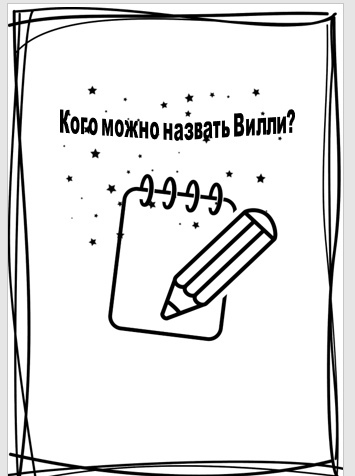 Цель стратегии – мотивировать ребенка на прочтение книги. Попробуйте спрогнозировать содержание книги, просмотрев иллюстрации. Один ученик предлагает свой вариант сюжета книги, остальные его дополняют.Цель – понимание текста и создание его читательской интерпретации.
Узнаём о героях
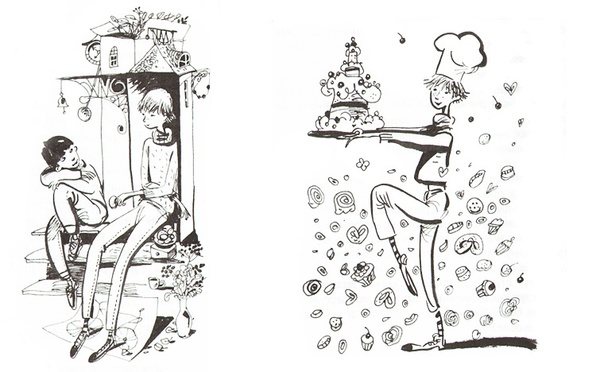 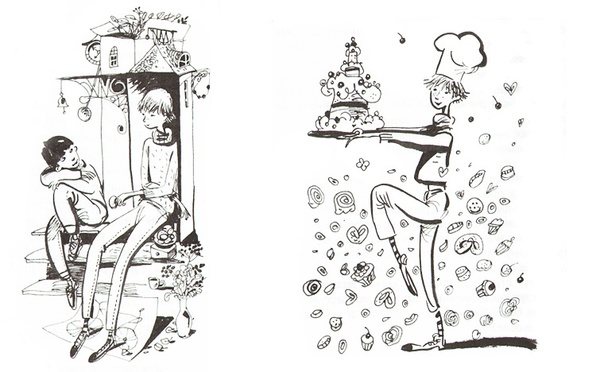 Продавец книжного магазина, помог Севе отыскать дорогу, стал его другом.
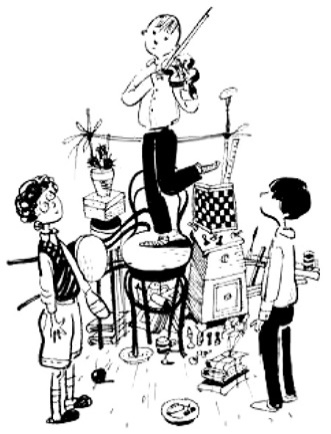 Ярко-рыжий говорящий велосипед с хорошим чувством юмора.
Комарик, самый маленький ученик в классе, играет на скрипке.
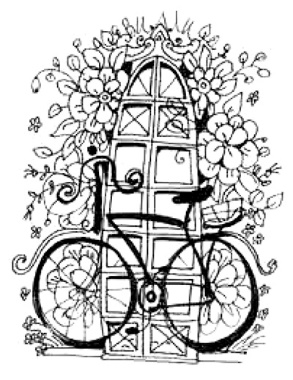 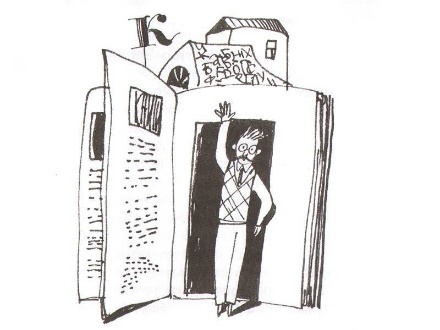 Высокая девочка, готовит вкусное печенье, подарила Севке любимый велосипед. Она не ходит в школу и живёт одна, так как родители-актёры на гастролях. Девочка мечтает открыть свою кондитерскую.
Стратегия «Цитаты»
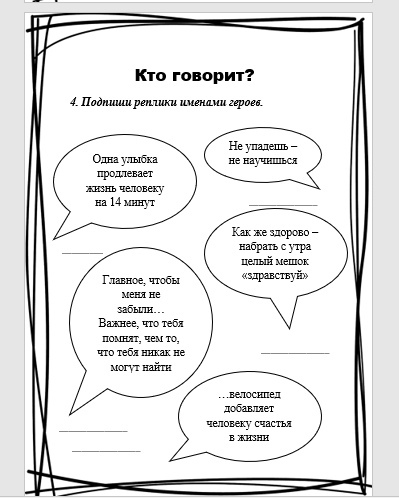 Цели  стратегии: привлечь внимание к языковым особенно­стям текста, характеризующим его персонажей.
Стратегии   «Текст с пропущенными словами», «Продолжи фразу»
_________ поздоровалась в ответ, и я даже не удивился. Велосипед разговаривает, чем ____________хуже?
Цель стратегии: управление процессом осмысления текста во время его чтения.
И тут я увидел. Правда целый город. Потерянный ___________ рисовал что-то в потерянном ___________. Оторванная ___________ смотрела на меня через _______ без стёкол. Два _________, позвякивая о чём-то своём, пили чай из забытого кем-то ___________.
И тут я увидел ___________. Может, он был не ___________, а __________, но это неважно. Он был в шарфе. В большом зелёном шарфе, человеческом, — __________-____________ помещался в нём почти весь. Может быть, он простудился. Вообще не лето на улице.
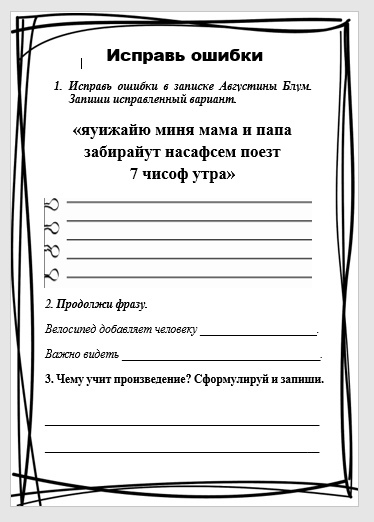 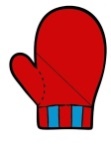 поздоровалась в ответ, и я даже не удивился. Велосипед разговаривает, чем       хуже?
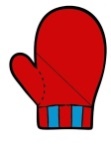 И тут я увидел. Правда целый город. Потерянный          
рисовал что-то в потерянном   .  Оторванная     смотрела на меня через       без стёкол. Два        , позвякивая о чём-то своём, пили чай из забытого кем-то      ..
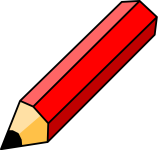 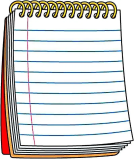 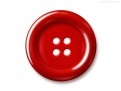 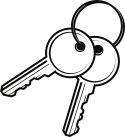 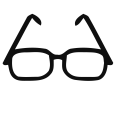 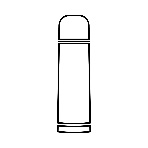 И тут я увидел    . Может, он был не      , а       ,        но это неважно. Он был в шарфе. В большом зелёном шарфе, человеческом, —      -         помещался в нём почти весь. Может быть, он простудился. Вообще не лето на улице.
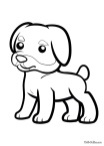 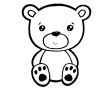 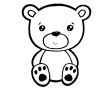 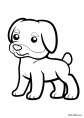 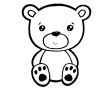 Стратегия «Обзор словаря», «Список тем»
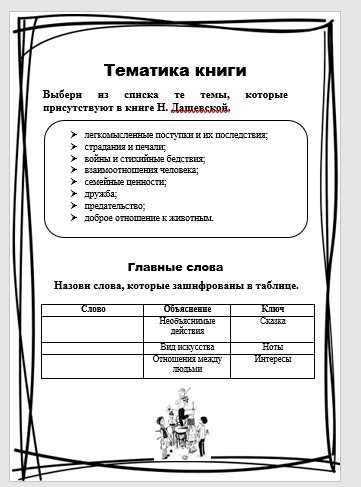 Цели  стратегии: обучение умению соединять тематический принцип и индивидуальный ключ запоминания. 
   Ключом к запоминанию может быть рисунок, объяснение, синоним, образ, пример и т.д
Задания на развитие творческих способностей, образного мышления, ориентирование в пространстве
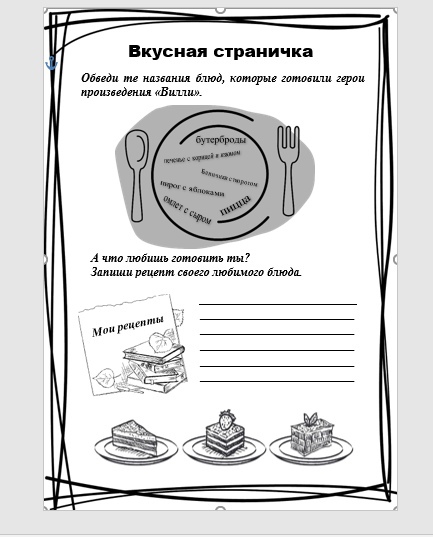 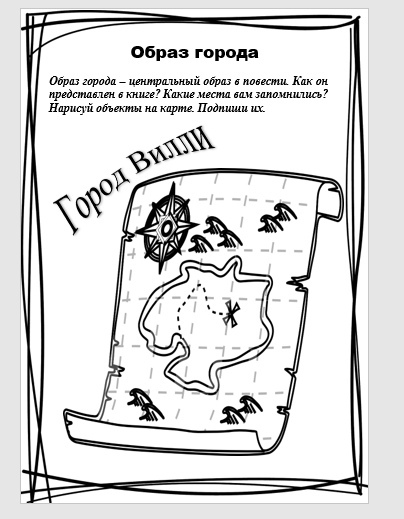 Стратегия «Создай паспорт»
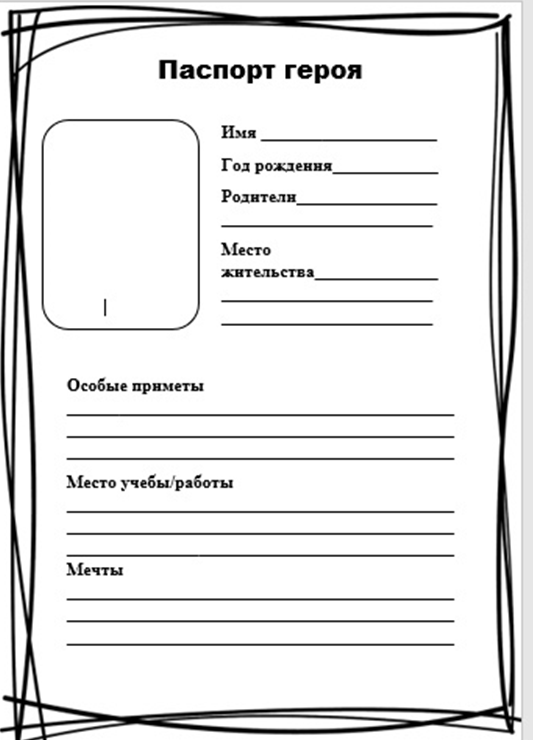 Ученики самостоятельно составляют обобщенную характеристику изучаемого явления по определенному плану. 
      С его помощью дети лучше вникают в тему и учатся анализировать, выделять главное, систематизировать полученные знания и находить общее путем  сравнения.
Проектирование
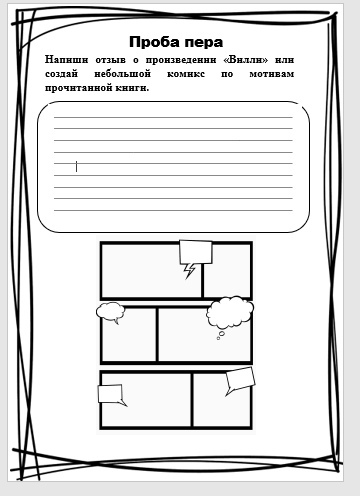 Комиксы помогают тренировать навыки чтения, визуализации.
    Комиксы развивают эмпатию, особенно если дети могут ассоциировать персонажей с собой. 
    Комиксы могут заставить детей смеяться, помогая снять напряжение и стресс после нескольких часов в школе.
Давайте читать вместе!
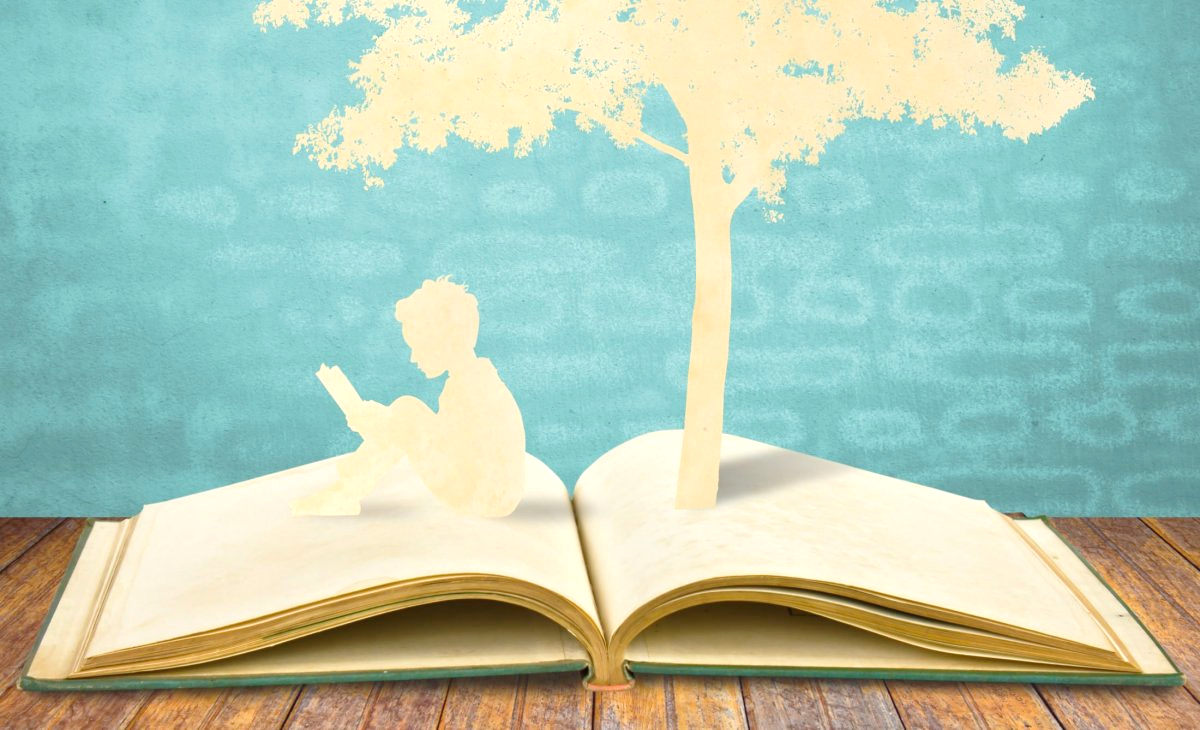 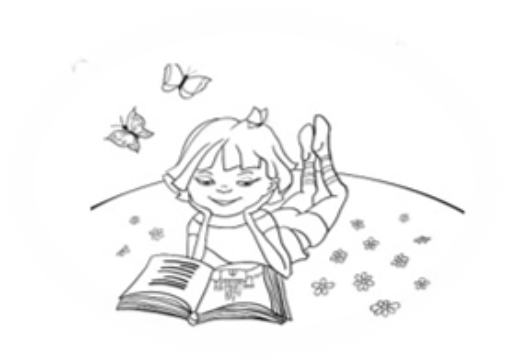